Framing
Frame = schema of interpretation (based on beliefs, values, attitudes, mental models, etc.)
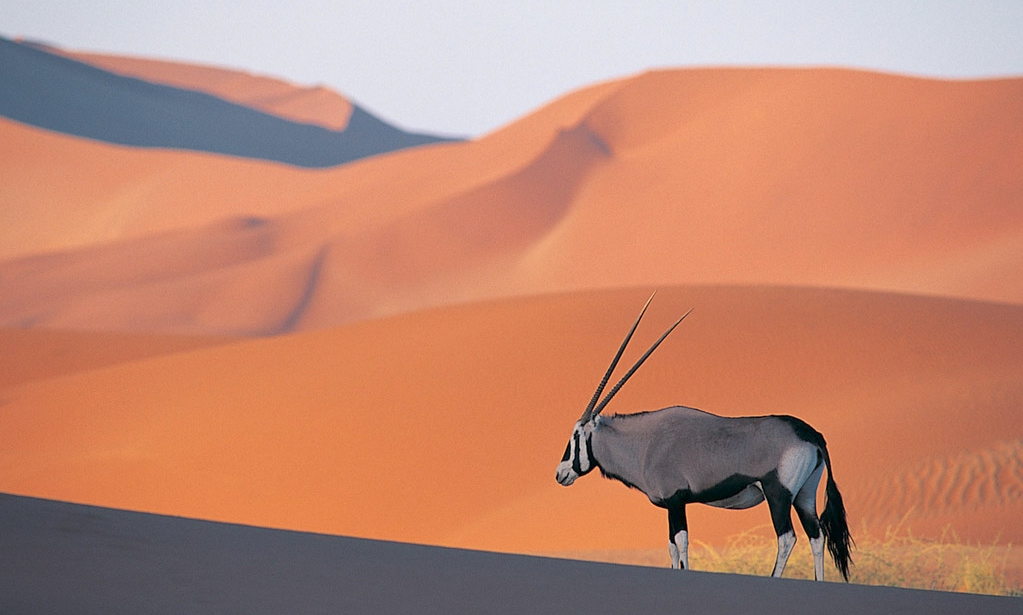 Framing in politics
A frame is the central organizing idea for making sense of relevant events and suggesting what is important. By framing an issue in one way rather than another, candidate make certain aspects of an issue more salient.
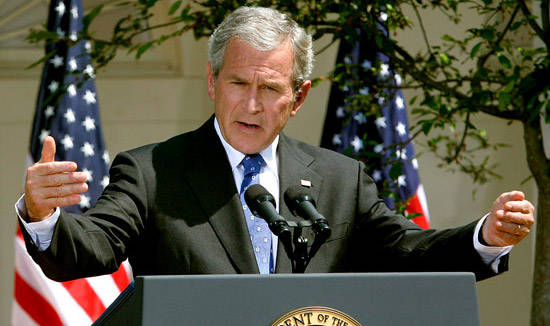 Death tax 
	instead of
Estate tax
[Speaker Notes: Republicans – 
Tax relief instead of tax cuts
Death tax instead of estate tax]
Framing in media
the media focuses attention on certain events and then presenting them in certain meaning.
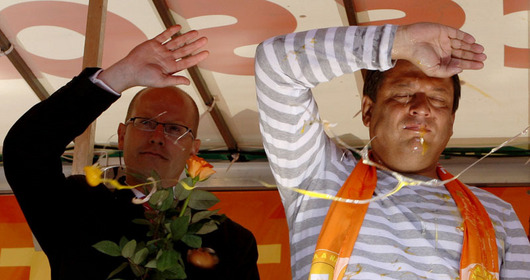 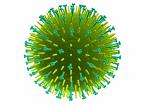 Framing (Kahneman & Tversky)
If Program A is adopted, 200 people will be saved
 If Program B is adopted, there is a one-third probability that 600 people will be saved and two-thirds probability that no people will be saved
72% chose Program A
If Program A is adopted, 400 people will die
 If Program B is adopted, there is a one-third probability that nobody will die and two-thirds probability that 600 people will die
78% chose Program B
People dislike losses and seek to avoid them. 
The first policy decision was worded so that Program B looked like the bigger loss; the second version was phrased so that Program A looked like sure loss. Defining the issue as “losing something” was more persuasive than stating it in terms of gain.
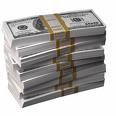 Framing (Kahneman & Tversky)
A: A sure gain of $240
B: A 25% chance to gain $1000 and 75% chance of getting nothing.
C: A sure loss of 750
D: A 75% chance of losing $1000 and a 25% chance to lose nothing.
84% of people chose A
73% of people chose D
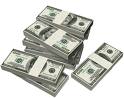 Applications
Risk aversion behavior – presentation of options as sure gains
	We prefer sure gains to gambling for more
Riskier behavior – presentation as the relative likelihood of looses. We are willing to gamble in order to avoid losses.
	We prefer gambling than sure losses.
PEOPLE WANT TO AVOID LOSSES
Framing
“No other pain reliever is stronger and more effective”
Doublespeak (euphemism)
Pass away = die
Fatal injury = death
Active defending = attacking
Associate = low-level employee
Efficient = profitable
Enhanced interrogation = torture
Executive assistant = secretary
Job flexibility = lack of job security
Pre-owned = used
Operátor výroby = práce u pásu
What sounds better?
Free guide to Brno clubs
	or
Advertising material sponsored by several Brno clubs
Support our freedom fighters
	or
Support the army
Cordless device 
	or
Runs on two AA batteries
Framing the price of whiskey
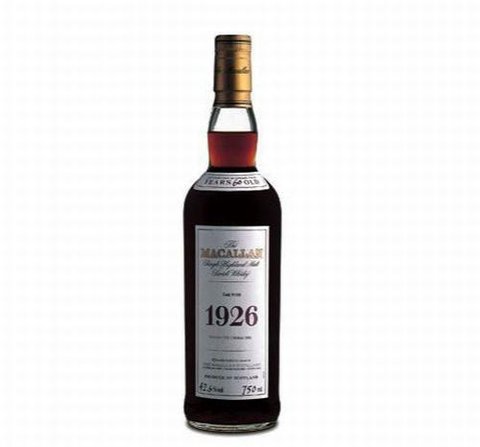 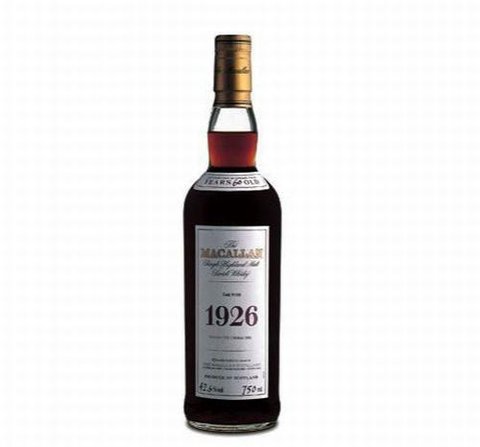 89,- CZK
1490,- CZK
Cvičenie:
Vytvorte družstvá po troch
Vytvorte zoznam čo najhorších vecí, ktoré sa môžu stať
Vymyslite čo najviac označení toho istého, no však v pozitívnom svetle
Minimálne 3 pre každé a buďte čo najkreatívnejší!
Emotion & Cognition
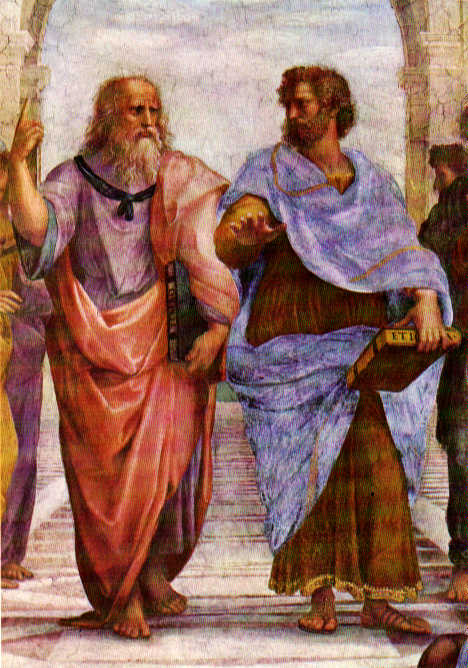 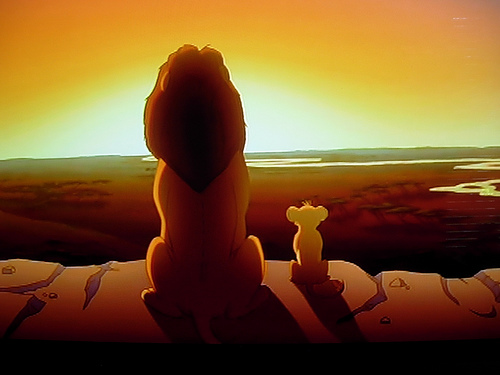 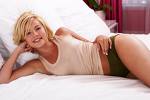 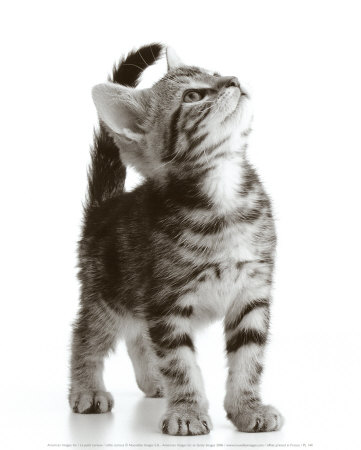 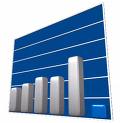 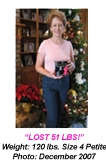 Evidence
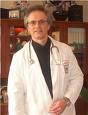 Facts
Quantitative information
Eyewitness statements
Testimonials
Credible source’s opinion
The use of evidence is effective
 	Evidence is especially persuasive when 	attributed to highly credible source
Graphic narratives vs. Statistics
GRAPHIC NARATIVES are 
more compelling than STATISTICS
Hm… He must be right!
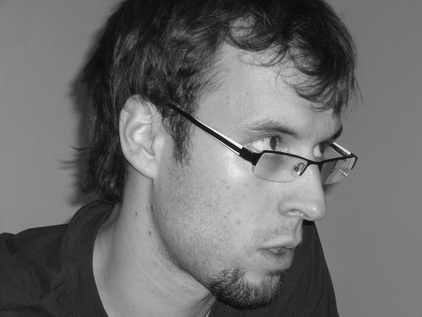 That class really sucks!
I had it!
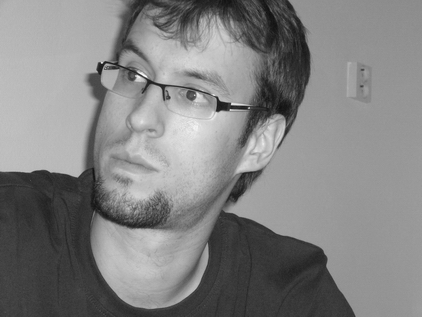 http://www.youtube.com/watch?v=otgH6sFECoM
http://www.ceskatelevize.cz/ivysilani/207562230410003-stop/
http://www.youtube.com/watch?v=qpYq9CBZoKQ